Creating Successful Resumes
Market Your Skills!
Presented by:  Mrs. Edwards
EWHS Career Development Coordinator
What Is a Resume?
A Resume is…
A brief summary of your experience, education, and skills.

A marketing tool!

Usually one-two pages depending on your work experience.

Designed to make an employer want to interview you.
Why is it important to have a professional resume?
You need to stand out among the competition!
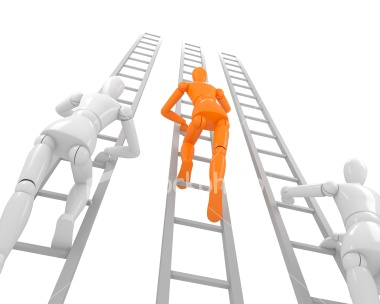 How long does a recruiter spend taking a first glance at your resume?
A recruiter spends no more than 30 seconds!  
Therefore, your resume must be concise, accurate, and relevant to the job you are seeking.
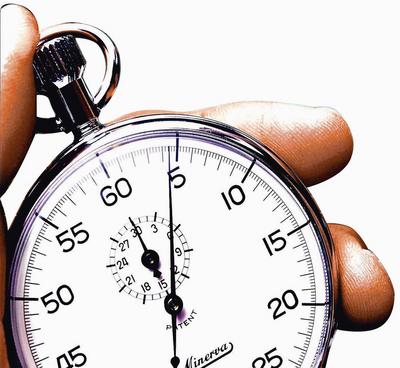 The Successful Resume is a marketing tool for you but it is a __________ tool for the Employer.
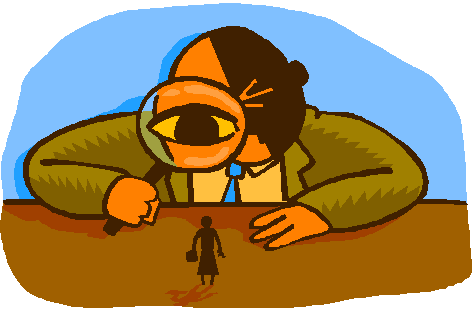 A  Promotional?
B  Enjoyable?
C  Screening?
D  Difficult?

SCREENING
TRUE OR FALSE?
The purpose of a resume is to convince an employer to call and offer you a job.
False.  The purpose of a resume is to convince the employer to call and offer you an interview!
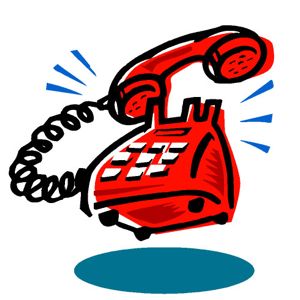 True or False?
A good length for a resume is three to four pages.
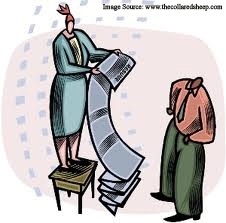 False.  A good length for a resume is one-two pages.  Why?
True or False?
One well-written resume can be used to apply for any job opening.
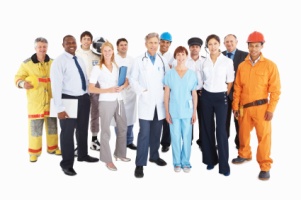 False. You need to “sell” your skills that relate to the specific position!
True or False?
Your resume should only include skills related directly to the job.
True. You need to “sell” your skills that relate to the specific position! 

Even if you do not have many specialized and technical skills, most occupations also require reliability, teamwork, and communication.
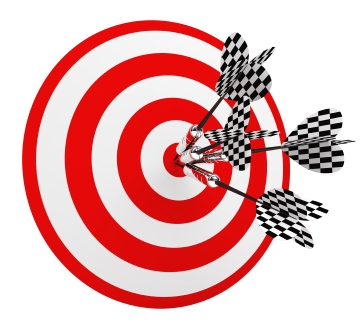 While scanning a resume, a recruiter is looking for important KEY WORDS that match the job description.What are the KEY WORDS in this job description?
Registered nurses (RNs), regardless of specialty or work setting, treat patients, educate patients and the public about various medical conditions, and provide advice and emotional support to patients' family members. RNs record patients' medical histories and symptoms, help perform diagnostic tests and analyze results, operate medical machinery, administer treatment and medications, and help with patient follow-up and rehabilitation.
NURSING EXPERIENCE
Registered Nurse (RN), 1998-2001Adventist Health System- Fort Worth, TX 
Managed and directed nursing care activities during the patients hospital stay. 
Identified short and long term goals based on patient care needs. 
Provided and documented nursing interventions based on assessed patient needs, and plan of care. 
Collaborated with appropriate health team members for coordination of daily plan of care for assigned patients. 
Involved the family when providing care and in decision-making as appropriate. 
Documented the effectiveness of nursing care and modified plan of care as patient progresses toward expected outcomes. 
Registered Nurse (RN), 1994-1997Heritage Gardens Healthcare Center - Carrollton, TX
Observed, assessed, and recorded symptoms, reactions, and progress.
Assisted physicians during treatments and examinations. 
Develop and managed nursing care plans. 
Administered medications and assisted in convalescence and rehabilitation. 
Instructed patients and their families in proper care. 
Helped individuals and groups take steps to improve or maintain their health. 
Provided practice management support and patient education.
Examples of KEY WORDSon a resume
SUMMARY OF QUALIFICATIONS 
Excellent communication skills. 
Knowledge of health care organizations. 
Knowledge of computer software. 
Knowledge of principles and processes for providing customer and personal services. 
Knowledge of human behavior and performance. 
Ability to create a positive working environment that uplifts patient's spirits.
Resume Tips
Quick Video with Tips for Writing a Teen Resume
http://www.youtube.com/watch?v=8c3Yc5w0xbg
Step one: Contact information
Full Legal Name
Address
Phone Number
E-mail Address
Contact information should be easy to see.
Use a font that is easy to read and use a larger font than the rest of the resume.
Center and bold!
Can use a different font style.
Make sure that your voice mail message is professional for the number that you give.
Also, make sure that you have a professional email address and you check it often.
Example: SharonEdwards@gmail.com 
NOT QTpie1980@gmail.com
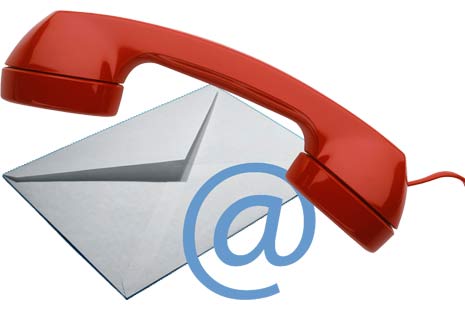 Step two: objective statement
This statement tells what kind of position you want.
Avoid being vague 
“Seeking a position that uses my skills and experience.” WHY?
Avoid being overly specific.  HOW can this backfire?
Make sure the objective statement fits the job and shows that you know the type of position the company needs to fill.
Step two: objective statement
An objective statement has 3 key parts:
The Position
The Field
The Skills/Experience that you have-Your most outstanding strengths and abilities.
Objective Statement Part 1: Include the Position
Entry Level 
Internship
First, Second, or Third Shift Professional
Part-time
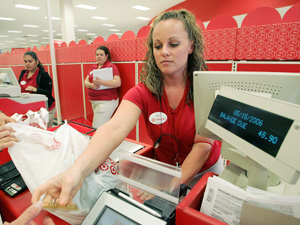 Objective Statement Part 2: Include the Field
Accounting
Human Resources
Administrative
Information Technology
Culinary Arts
Manufacturing
Customer Service
Marketing
Educational
Mechanical
Engineering
Medical
Food Service
Sales
Financial
Warehouse
Industrial
Healthcare
Welding
Objective Statement Part 3: Include the Skills/Experience
Work Ethic
Computer Skills
Problem Solving Ability
Organizational Ability
Leadership Ability
Proven Success Record
Public Speaking Ability
Certifications
Accuracy
Ability to Learn Quickly
Maturity
Dependability
Communication Skills
Innovative Ideas
Results Oriented
Logical Thinking Ability
Planning Skills
Self-starter
Specific Trade Skills
Excellent Attendance Record
Creativity
Follows Instructions
Enthusiasm
Persistence
Observant
Step two: objective statement
Example
Obtain an entry-level position in accounting using my strengths of data entry, work ethic, and organizational skills.
Step Three: Education and Training
As a high school student, you will list East Wake High School and your expected date of graduation.
Once you begin college or a technical school, you can omit your high school information because it is assumed you have completed high school or have gotten a GED.
East Wake High School
 	Wendell, NC
	Expected  Graduation: June 2013
	Weighted GPA:  4.629
	Relevant Courses: Sports and Entertainment Marketing, Principles of Business
List GPA only if above a 3.0
Or you may list your GPA in 
     job-related courses that you have taken 
Example: Business Course GPA 3.0 
Lastly, you may list Relevant Courses completed.
Step Four: Experience
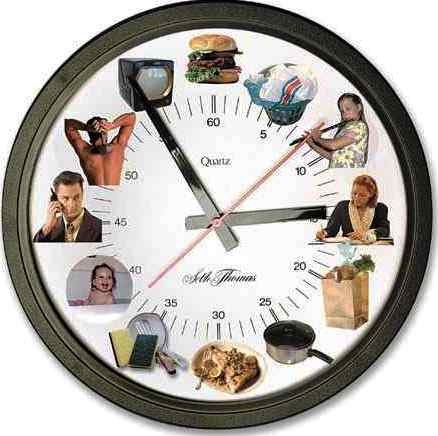 As a student you probably don’t have much experience directly related to your career objective.  That’s okay!
You may have held part-time or summer jobs.
Describe volunteer activities, internships, and school projects.
Through these experiences, you have gained valuable transferable skills that employers like to see!
It also shows that you have work ethic and an ability to manage your time between school and work!
Step Four: Experience
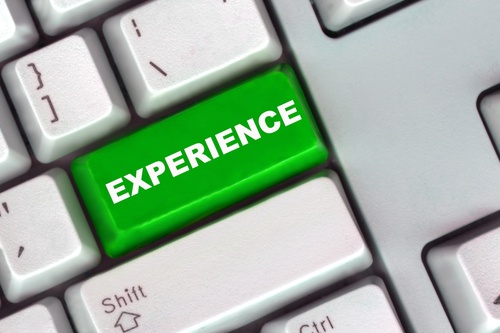 Begin with your current employment and use reverse chronological order!
Name and City/State of company
Job Title
Date From: (Mo/Yr) Date To: (Mo/Yr)
Bulleted list of responsibilities and accomplishments because you want to prove that you have the skills the employer is seeking.
Step Four: Experience.  Show Top Skills and Qualities of a perfect candidate!
Computer Skills
Interpersonal Skills
Strong Work Ethic
Analytical Skills
Honesty/Integrity
Motivation/Initiative
Teamwork Skills
Flexibility/Adaptability
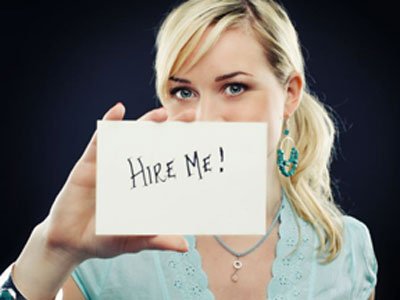 Step Four: Experience.  Show Top Skills and Qualities of a perfect candidate!
When describing your part-time or summer jobs keep the top skills of a perfect job candidate in mind!
When describing your responsibilities and accomplishments, highlight skills that are specifically relevant to the type of position you are seeking.
You must prove that you have these skills.  Don’t just say “Organized, Creative, Team Player”
Use your experience to prove that you are organized by using action verbs and results!
Include 3-5 action verb statements.
VERY IMPORTANT! Start the description with an ACTION VERB and end with the RESULT!)
Use present tense verb (“manage” “collaborate”) when describing tasks that you are still doing.
Use past tense (“managed” or “collaborated”) when describing tasks that you are no longer doing.
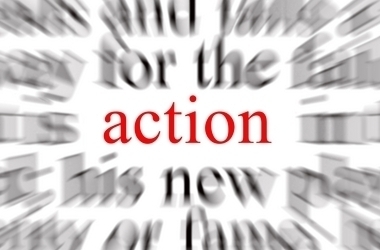 Action Verb Cheat Sheet 
for describing your work responsibilities and accomplishments
Accomplished
Achieved
Assisted
Collaborated
Composed
Coordinated
Created
Demonstrated
Designed
Developed
Drafted
Edited
Established
Explained
Formed
Generated
Guided
Implemented
Informed
Maintained
Monitored
Motivated
Obtained
Organized
Performed
Prepared
Produced
Published
Recruited
Resolved
Set up
Solved
Supported
Taught
Trained
Used
describing your work responsibilities and accomplishments
Example description of responsibilities and accomplishments to show computer experience:
Wrote several reports using Microsoft Word on a HP computer
Tutored other students in basic word processing
Improved my typing speed and accuracy using home computer
Example description of responsibilities and accomplishments to show marketing/sales skills:
Sold advertising space to local businesses for school yearbook, raising $2,500 for junior class trip.
Helped my father with a door-to-door campaign to get our mayor reelected.
Step five: computer proficiencies
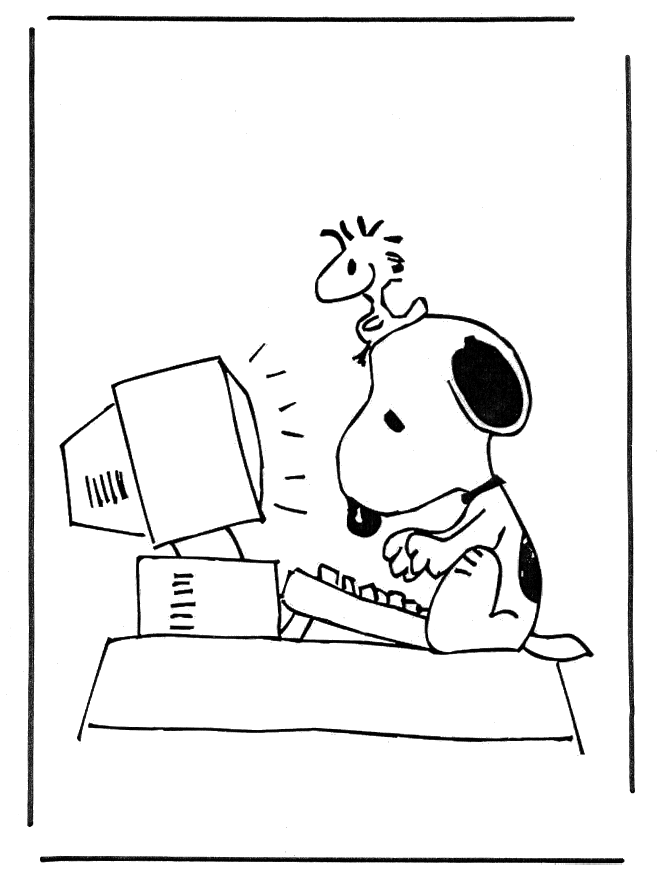 Microsoft Word
Microsoft Excel
Microsoft Power Point
Adobe Photoshop
Step Six: Honors and activities
List any merit scholarships including nominations, awards, honors, achievements (include dates), languages in which you are fluent
List all sports, clubs, and volunteer activities in which you have participated (include dates)
Workshops or seminars (list only if you have attended)
Certificates (First aid, CPR, Life Saving)
Hobbies (list hobbies that help you develop job-related skills such as Surfing the Internet)
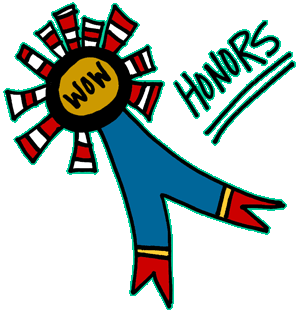 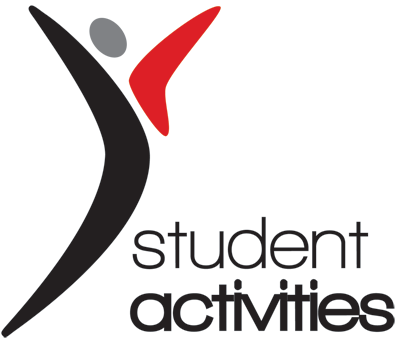 Step Six: Honors and activities
EXAMPLE

HONORS AND ACTIVITIES
A Honor Roll, 2008-Present
Student Government Treasurer, 2010-Present
Students Against Destructive Decisions, Member 2011
BETA Club, Member 2010
National Technical Honor Society, Secretary 2011
Senior Varsity Women’s Volleyball Team, Member 2010-Present
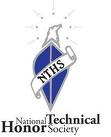 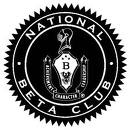 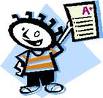 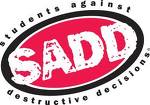 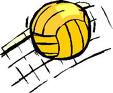 Step Seven: References
It is perfectly fine to write “Reference available upon request”
However, be prepared to present 3-5 references if requested.
Good idea to prepare  a separate sheet to serve as your reference page.
Your contact information should go at the top of the reference page.
When thinking of references, consider supervisors and teachers.  Do not list friends or family members.
Ask someone to serve as a reference before you list him/her.
Let your reference know that you are looking for a position and the kind of position.  
Provide your reference with a copy of your resume.  WHY?
Step Seven: References? Yes or No?
A former employer?
Your father?
Your best friend?
Your coach?
A high school teacher?
A coworker?
A teammate?
Your mother?
A college professor?
A relative?
A boyfriend or girlfriend?
An older neighbor whom you help when she needs it?
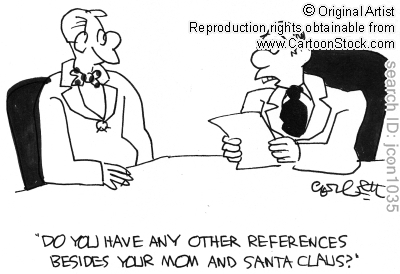 Step Seven: References
Include your contact information at the top of the References Page
Then include the following information about your reference:

Name:
Title:
Company/Institution:
Department:
Email:
Phone:
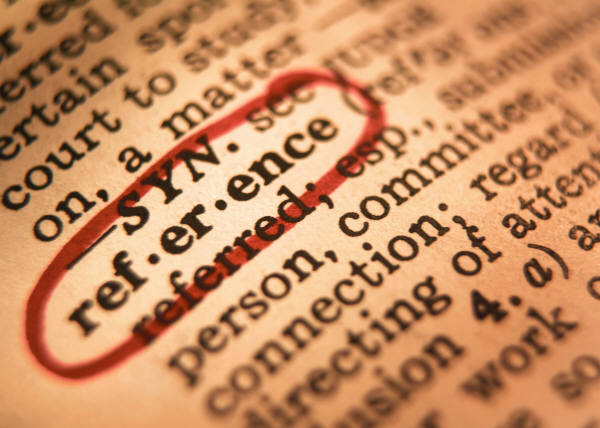 Resume Checklist
Did I use proper spelling, grammar, punctuation, and style?
Did I have several trusted people to proofread my resume?
Are my job descriptions clear and to the point?
Is my font easy to read?
Did I “sell” my transferable skills (computer, communication, teamwork, organization)
Did I tailor my resume to the job that I am seeking?
Was I honest on my resume?
Was I specific and did I give examples?
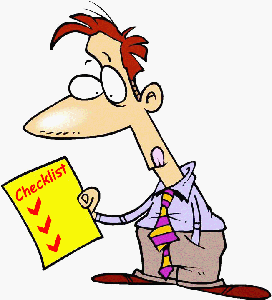 Resume Checklist
Did I use simple everyday language?
Did I include dates whenever appropriate?
Did I write out what acronyms stand for because an employer might not know what they mean?
Make sure that your resume does NOT include your age, marital status, health information, salary history.
Make sure that your resume does NOT use pronouns “I” “We” or abbreviations “won’t” “can’t”
Make sure that your resume does not overdo use of bold, italics, or small font
Make sure that your resume does not crowd the margins of the page.
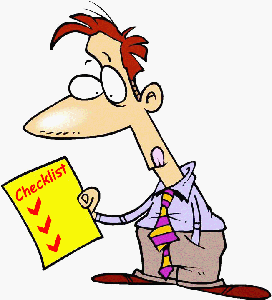 Resume Rubric: Grade on the scale 1-5, 5 being Best
Mechanics & Visual Aspects
Score ____ x 1= ____


Includes appropriate parts of a resume ____
Content is relevant to the desired position ____ 
Information is concise, accurate, and positive ____
Information is credible ____
Easy to read and scan ____
Attractive presentation ____
Spelling and grammar are correct ____
One page length ____
Content 
Score___ x 2= ____


Effectively presents the applicant ____
Identifies the kind of position desired ____
Skills are obvious ____
Accomplishments are evident ____
Education & training are included ____
Previous work experience is listed ____
Total Score: ____/100